i-PRO Multi-AI System Ver.1.2  version up contents- January 2022 -
Ver.1.00
Jan. 2022
Overview
Target
Product
i-PRO Multi-AI System
V1.2
Version
Contents
1. Support People counting app for 360 degree fisheye camera
Support new dedicated AI application for 360-degree camera
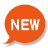 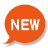 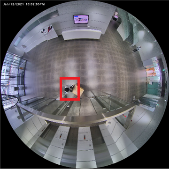 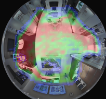 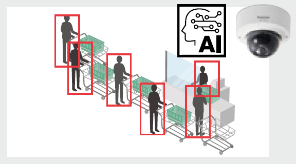 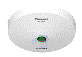 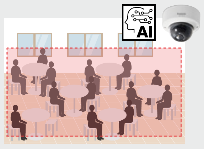 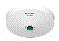 *1 Data format is proprietary.
*2 Will be supported by firmware upgrade in the future.
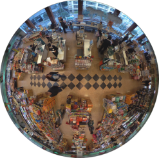 30
25
[Speaker Notes: As you know, AI 360 degree fisheye camera support these AI apps.
These apps only can be set from iCT.
You can’t set these apps setting from browser(ブラウザ開いて見せる).

In this training, let me demonstrate how to set these apps.
Firstly, I’ll set the AI-VMD settings with iCT.

Please detect the AI fish camera by iCT as you can see here.
Then, Double-click the thumbnail of camera.
This is a schedule setings for apps.
The app default settings is 24-hour use, so you don't need to change cameras schedule settings.

Click “Common setting” from left menu.
Turn on the AI-VMD.
Then, Input the installed camera height. 
This is a important point.
 This height value greatly affects the accuracy, so actually measure it and enter it accurately.The height can be set in increments of 10 cm.
The other settings in the common settings can basically be left as the Default setting.
After setting the common settings, click the Set button as the bottom side.

Then, Click “AI-VMD”.
Firstly, please set area to detect.
Select Detection mode from Intruder or Loitering.
Select Detection object from Human or vehicle.
Then, Select the paint area  from Detection area or line.

If you need, turn on the “Detailed settings”.

After the settings, Please test the app if the app works well.
Yokoyama san can you move to the area? 
Finally, I could receive intruder alarms.]
2. Supports dashboard function (people counting) (1/2)
Improvement
Ver.1.2
With the introduction of the dashboard, it is possible to visualize the number of people, congestion information according to the customer's needs and utilize it for business intelligence.
Live : People Counting Statistics
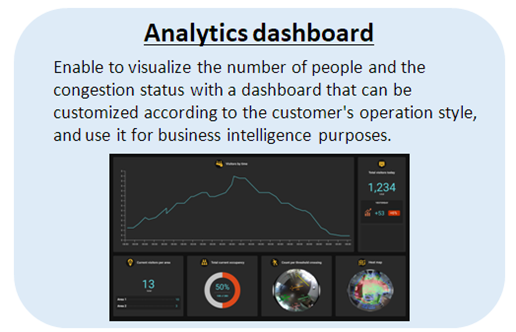 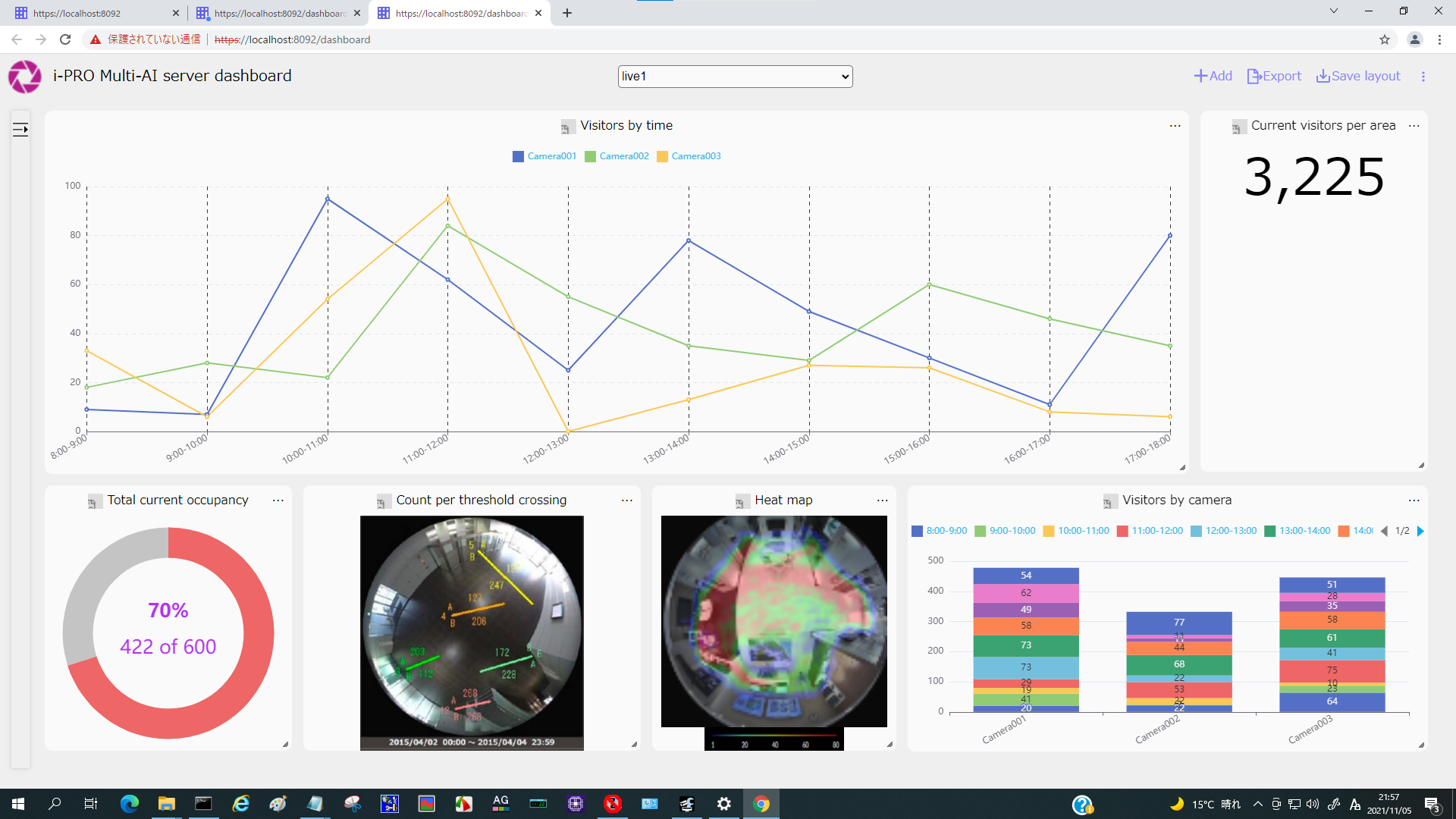 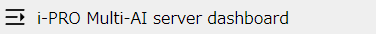 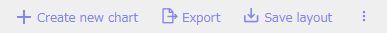 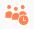 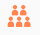 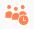 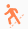 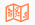 2. Supports dashboard function (people counting) (2/2)
Input Title, Duration and Operating Time
*Select Duration from 1h / 1day / 1week / 1 month.
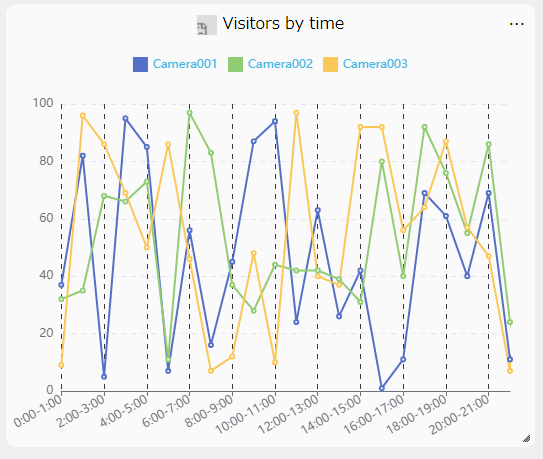 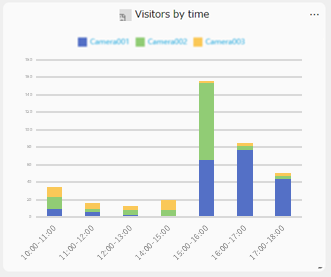 Select type
Line
Bar 
Pie
Number
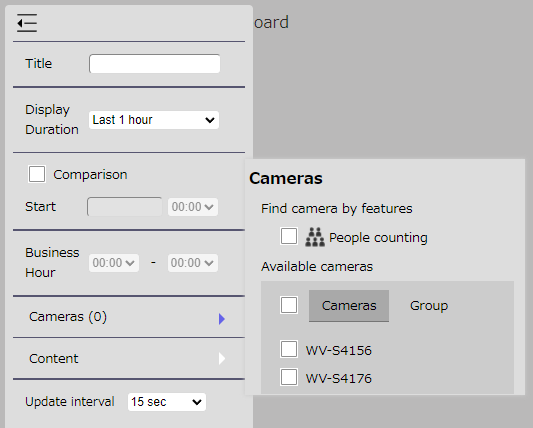 Select Cameras / Group 
*Up to 16 units / 16 groups
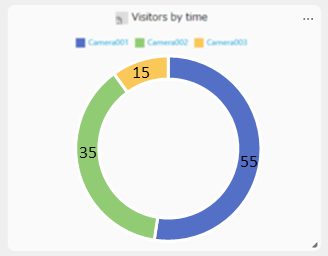 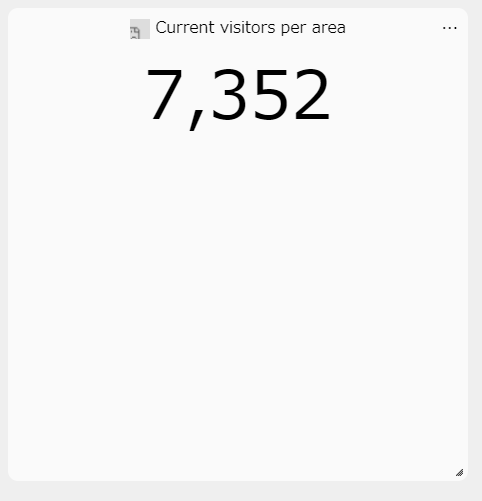 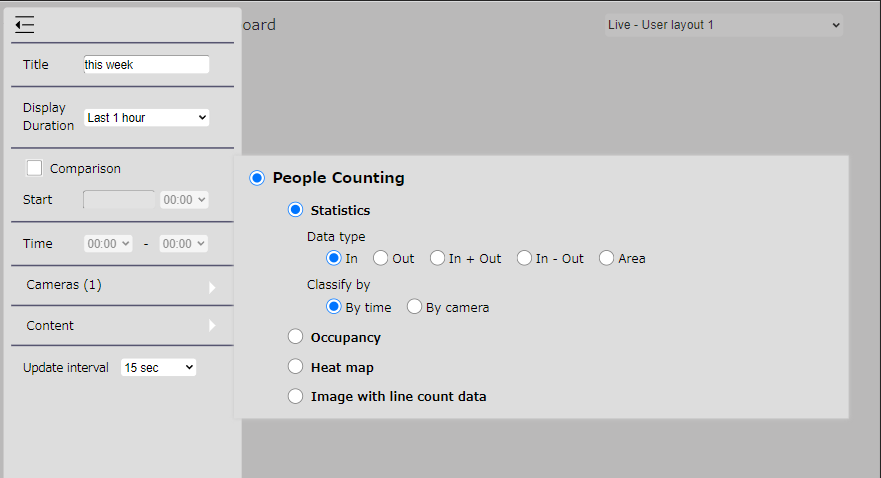 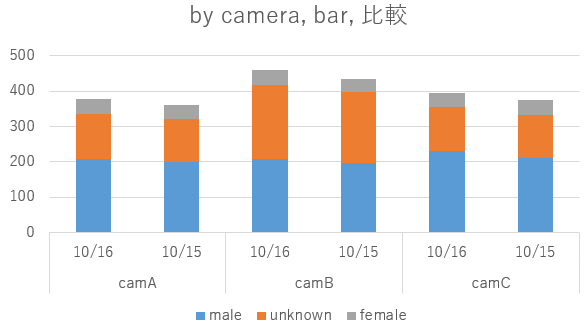 Check Comparison to display  the data to be compared
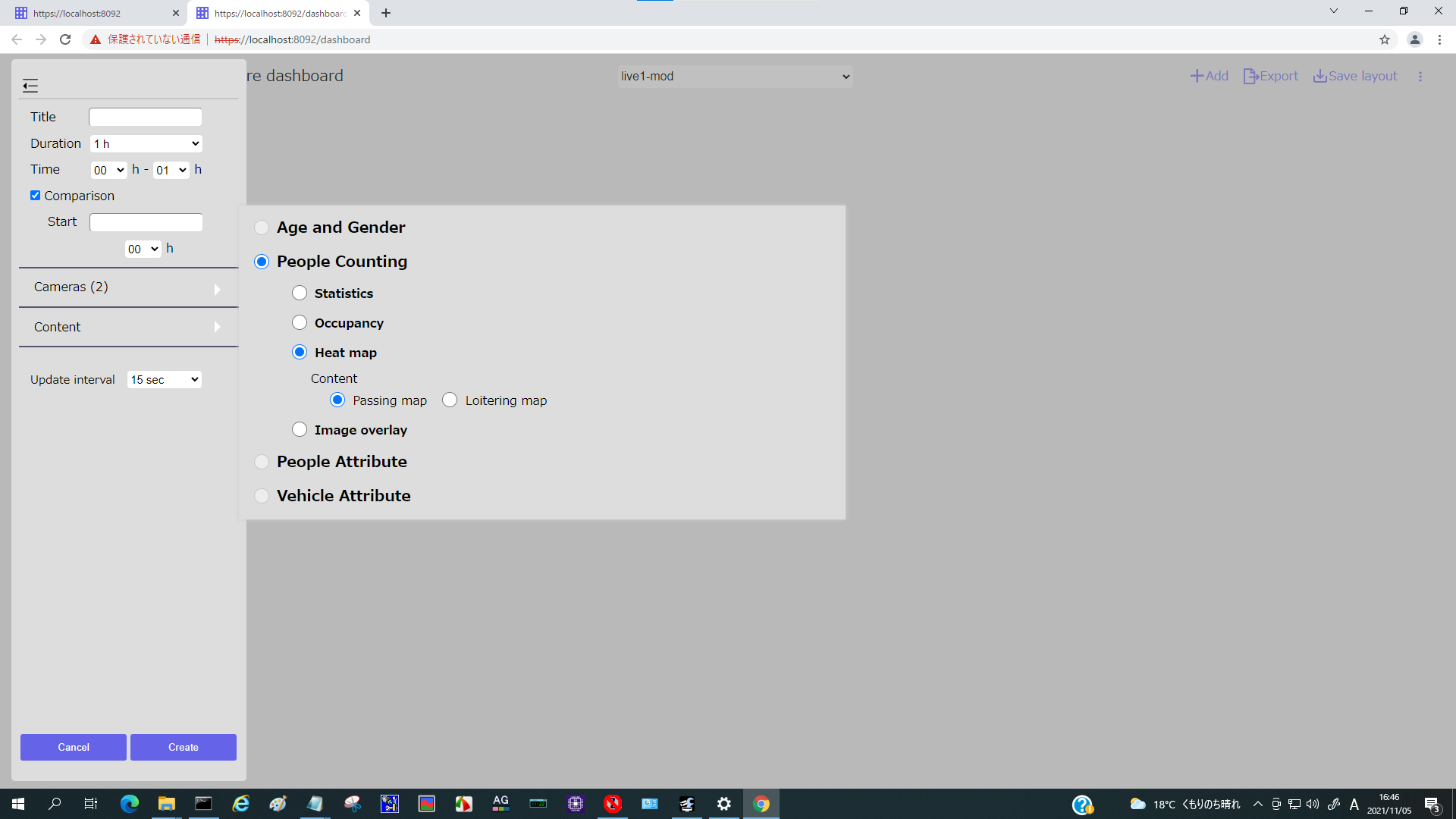 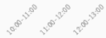 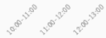 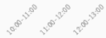 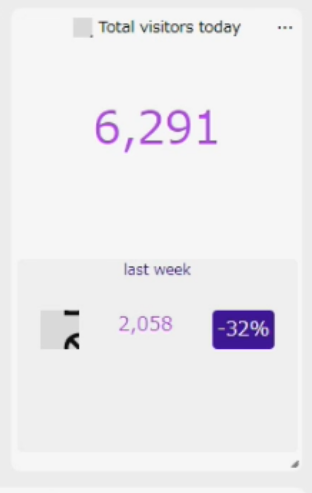 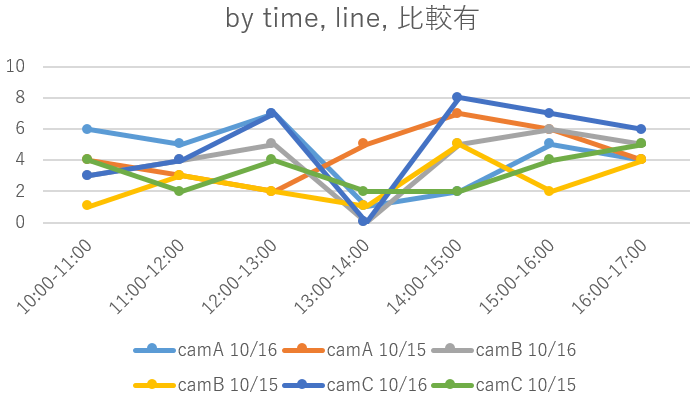 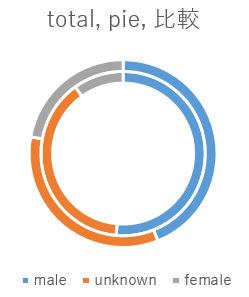 Select parameters to make chart
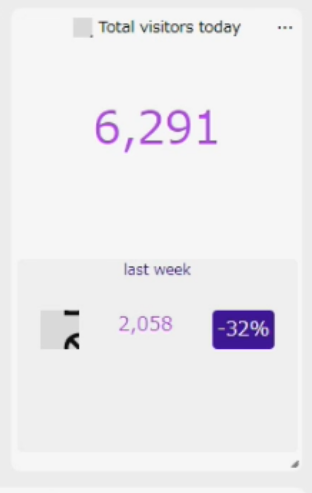 3. Camera group configuration (1/2)
Ver.1.2
Improvement
Allow graphs to be displayed in groups on the dashboard
Select the camera or group for which you want to create a chart. 

The number in parentheses to the right of “Camera” represents the number of currently selected cameras or groups. 

If you press the ▶ on the right side, the following camera selection sub-window will be displayed.
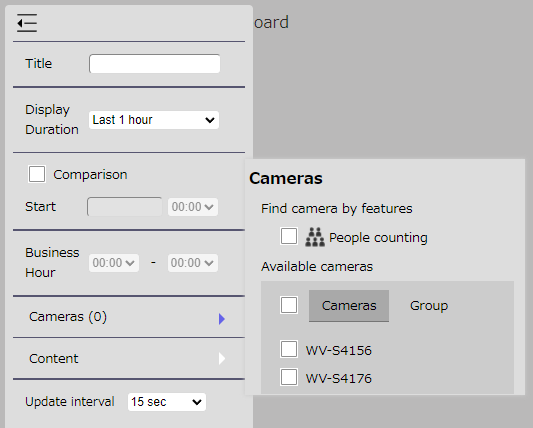 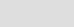 Time
Available cameras

You can select the target for each camera or group. If you select “Camera” as the type, the camera names currently enabled by the multi-AI server will be displayed in a list.

If you select “Group” as the type, the group names currently created by the multi-AI server will be displayed in a list.
Those with a check mark will be the target of chart creation.

* The settings on the next page are required in advance.
3. Camera group configuration (2/2)
When displaying a chart on the dashboard, it can be displayed as statistics for each group consisting of multiple cameras instead of statistics for each camera.
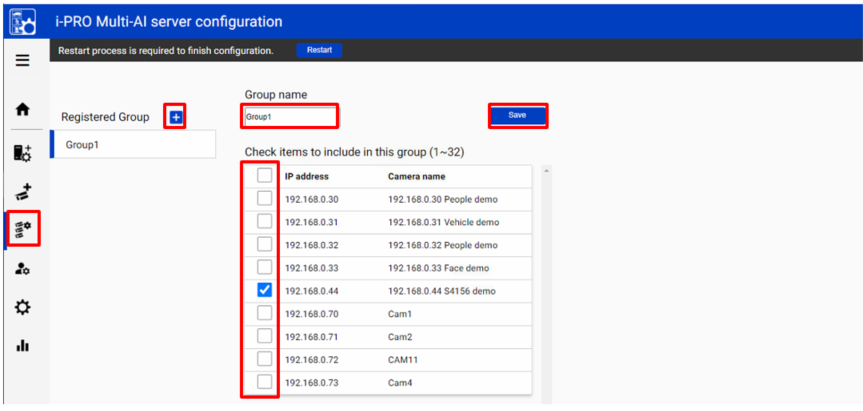 (2)
(5)
(3)
(1)
Click on the camera group
(4)
(2) Click the [+] button, (3) enter the group name, (4) check the camera with the people counting application, and (5) [Save].

Note) You can configure up to 16 groups.To delete a camera group, right-click the group and select [Delete Camera Group].
4. User Management (User information for dashboard access) - (1/5)
Ver.1.2
Improvement
customize the dashboard display for each user
Enter [User name], [Password] and [Retype password] 
and then [Save]
Click User Management icon  and [Add]
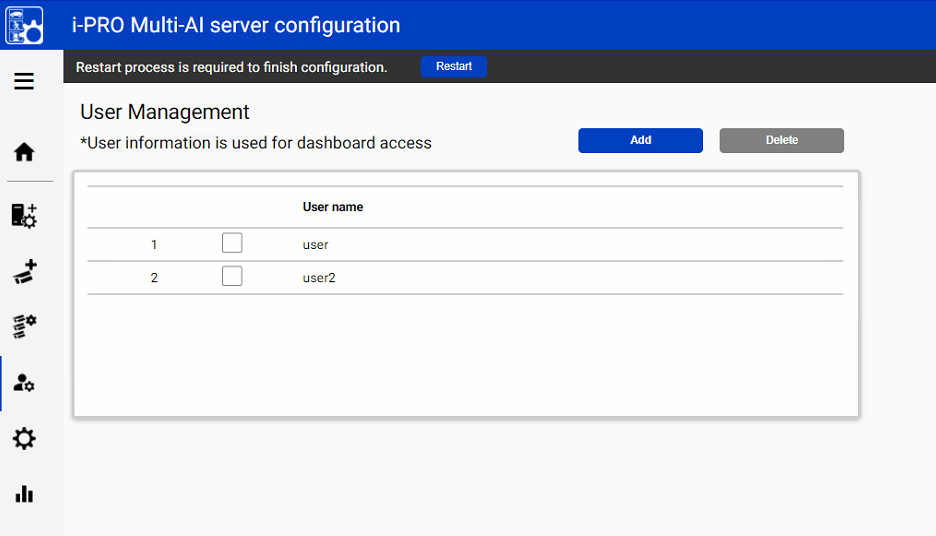 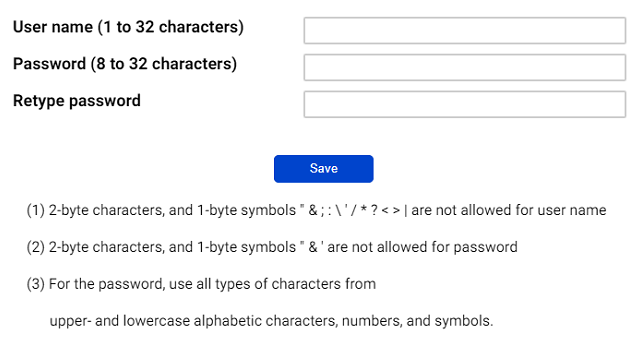 Note) User information can also be used for plugin connection.
     [User name] set by install tool at 4.3.1 is shown as default.   
     [Password] is not shown.
     If you forget password, delete the user and register again.
4. User Management - Authentication  (2/5)
Enter your user information for authentication.
In case of access as an administrator:
To access as an administrator, enter the administrator user name and password set when installing the multi-AI server and press the “Sign in” button. After signing in as an administrator, click the dashboard icon to display the dashboard screen.
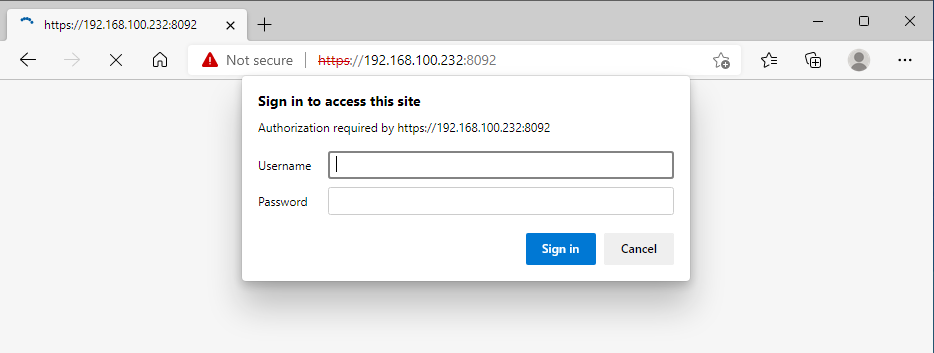 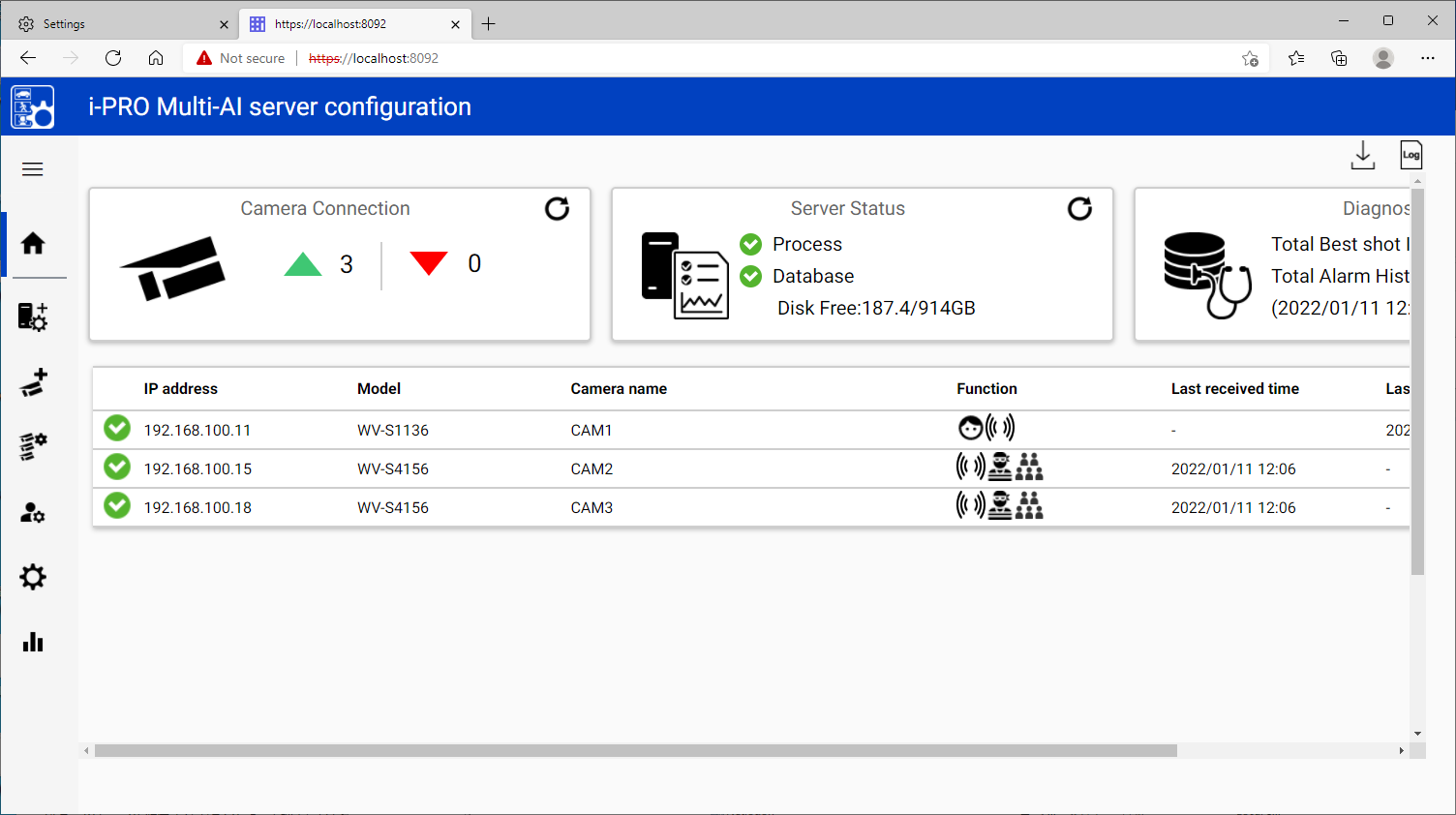 In case of access as a user:
When accessed by the user, the dashboard screen is 
displayed directly.
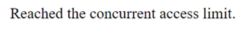 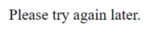 4. User Management - Layout (3/5)
Ver.1.2
Improvement
Allow users to save graph layouts on the dashboard
Layout selection pull-down
A pull-down menu to change the displayed layout.
 
If you select a layout under [Live Mode], it will be set to [Live Mode], and if you select a layout under [Search Mode], it will be set to [Search Mode]. There are [Custom Layout] and [Default Layout] as layout types.

Custom Layout
It is a layout that users can freely create and save. There are three [Live mode] and [Search Mode] respectively.
You can save the layout and set the name by selecting [Option menu] – [Save layout].
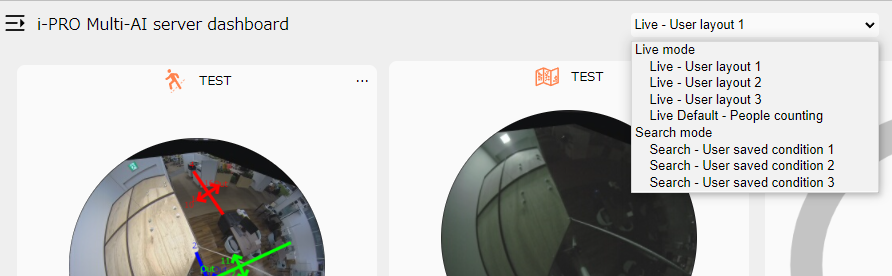 4. User Management - Layout (4/5)
Default Layout

This layout has multiple basic charts created in advance in [Live Mode]. One is defined for each type of AI application.
You can add or delete charts from the default layout and save it as accustom layout. 

* The default layout can be displayed on up to 16 cameras with the additional target AI application installed.
Default Layout for People counting
4. User Management - Layout (5/5)
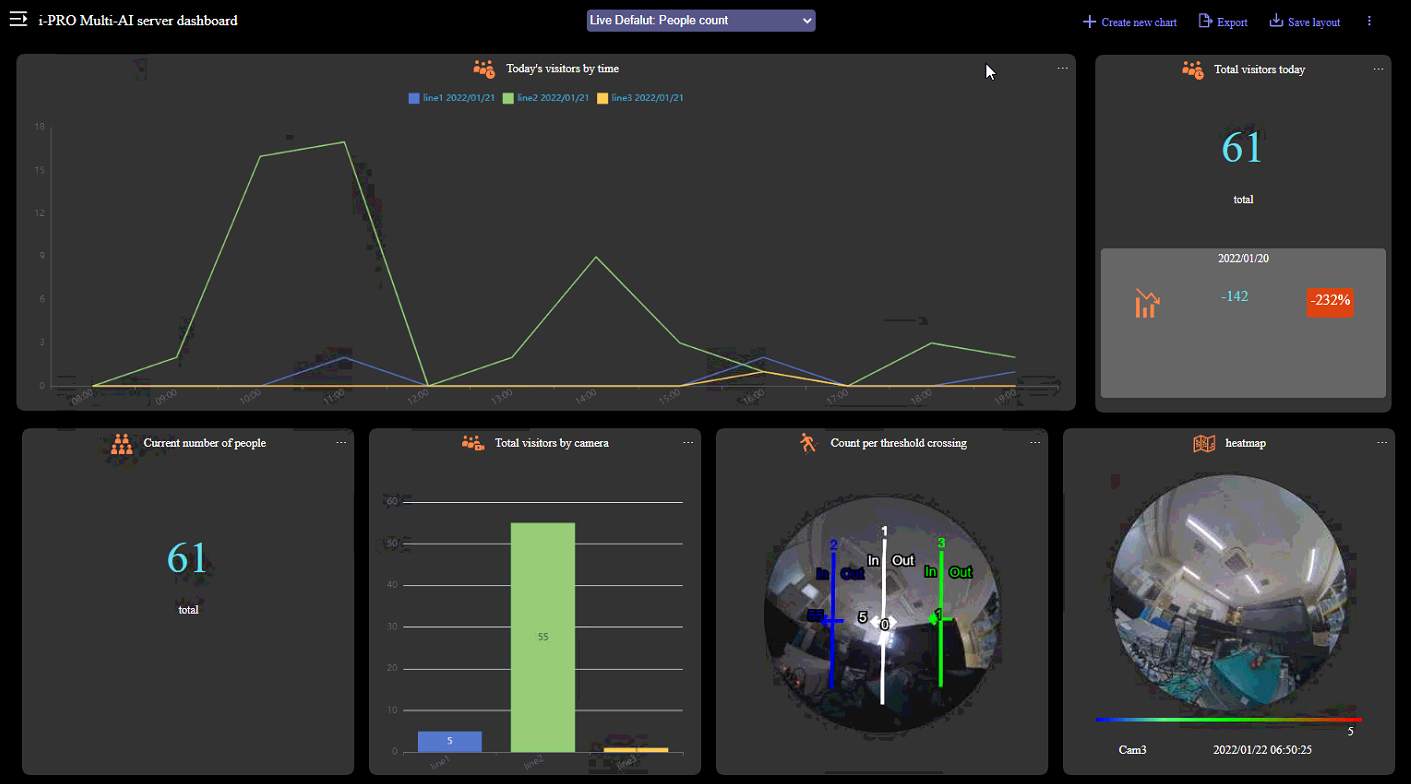 5. Improve operability of the camera registration screen
Ver.1.2
Improvement
Add sorting function on the camera registration screen (IP Address, etc.) 
Add check box to filter only unregistered cameras
Improvement of camera registration screen 
(1) Added sorting function on the camera registration screen
* If VMS is not registered, only [Add Manually] is displayed.
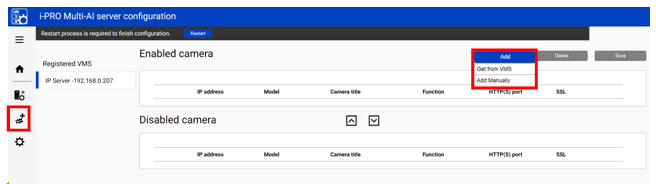 (1)
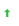 (1)
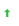 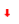 (2)
(2)Show only unregistered cameras
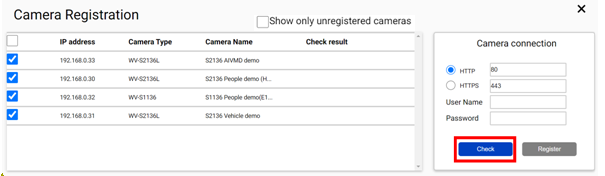 (1)
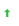 Version History
Version History